Class:____ No: ____ Name:
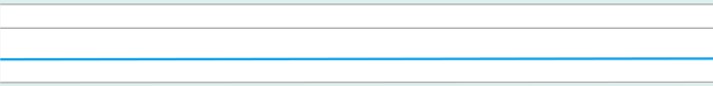 May I Dive in the Pool?
Should I use the ladder?
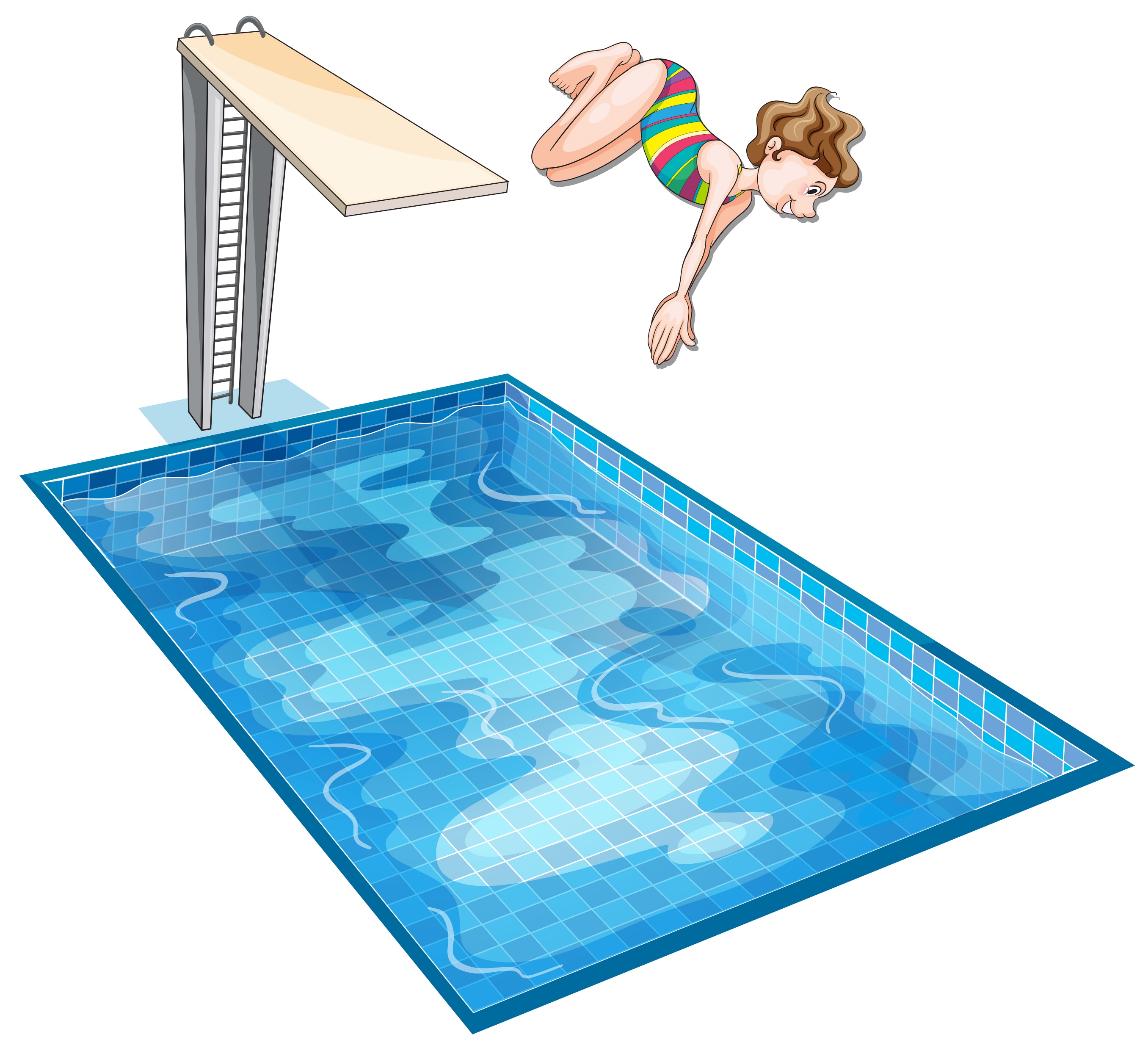 You            use the ladder.
May I dive in the pool?
You                 dive in the pool.
Things you must and must not do… 今日のルールで確認する
1.
May I eat at the pool?
You                 eat at the pool.
2.
Should I watch my children swim?
You                       your children swim.
3.
May I bring my dogs to the pool?
You                                               to the pool.
4.
Can I smoke near the pool?
You                                near the pool.
5.
Should I shower before I swim?
You                        before you swim.
6.
What should I wear in the pool?
You           wear a                  ,        , and              .
7.
Can I use the pool alone at night?
You
8.
How can I stay safe on the pool deck?
You           use                  and be                   .
9.
Can I pee in the pool?
You                           the pool. Use                      ,